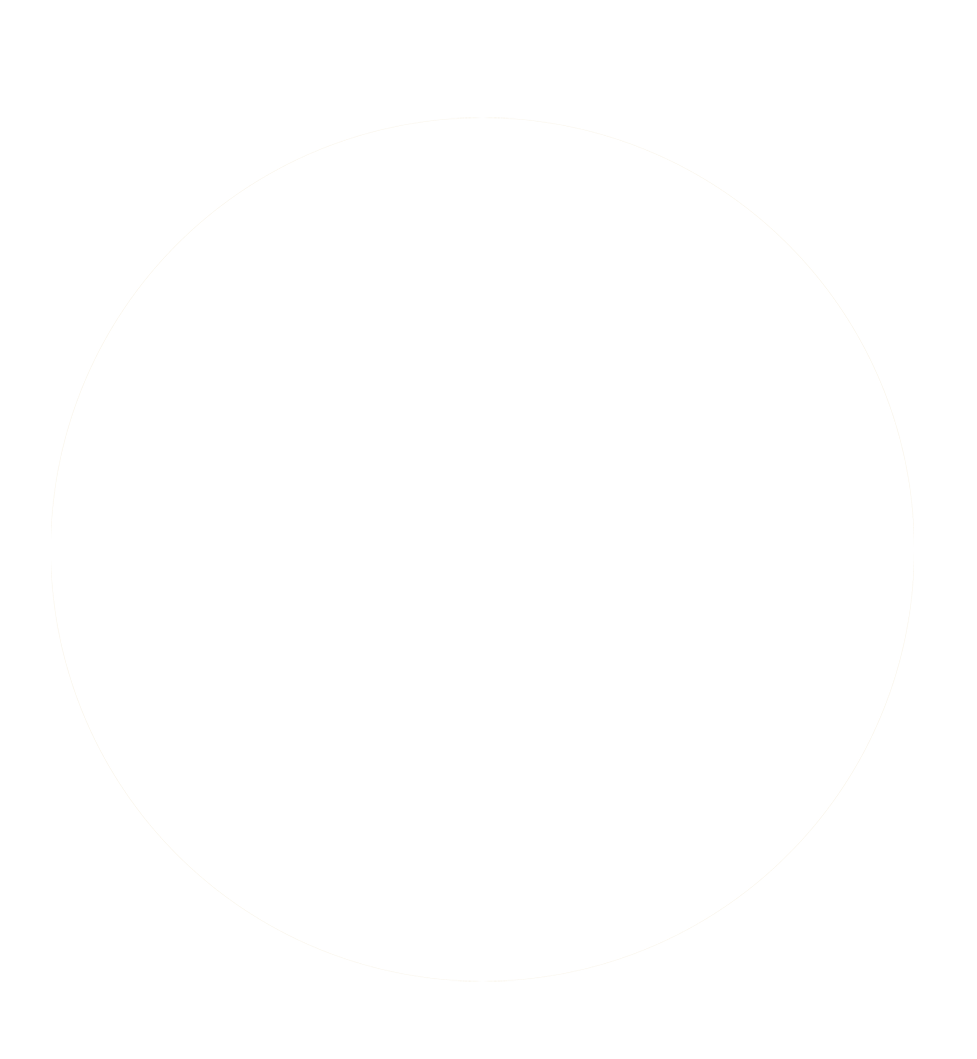 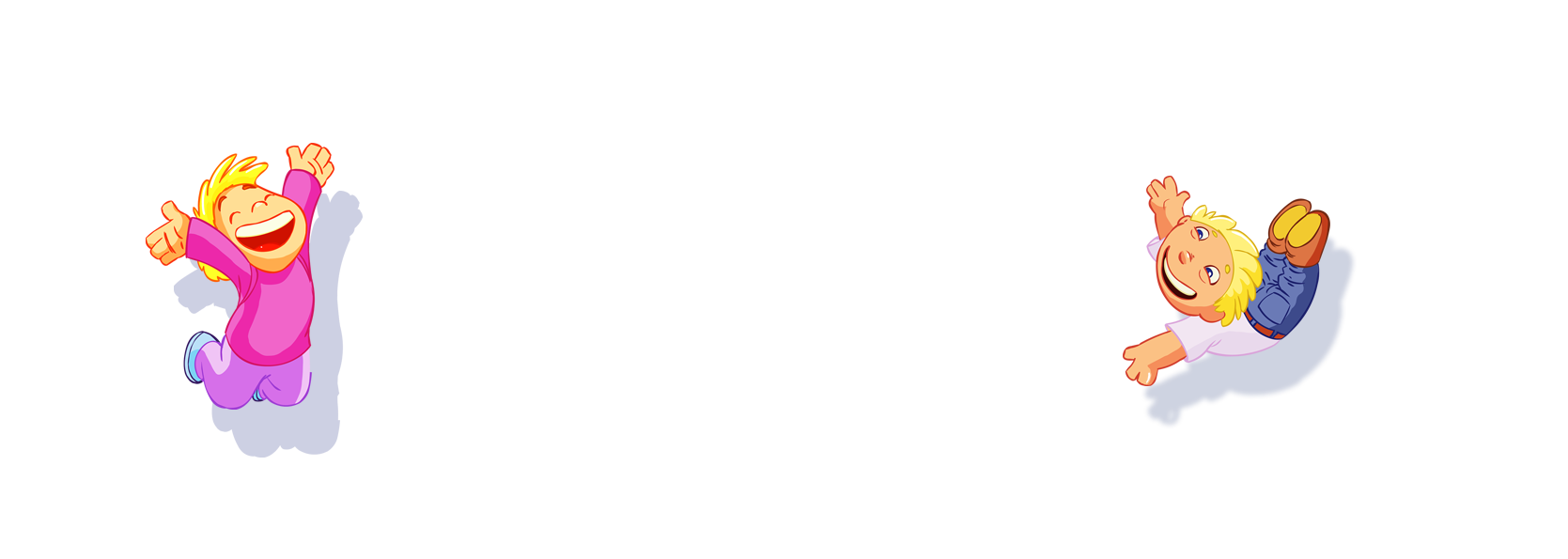 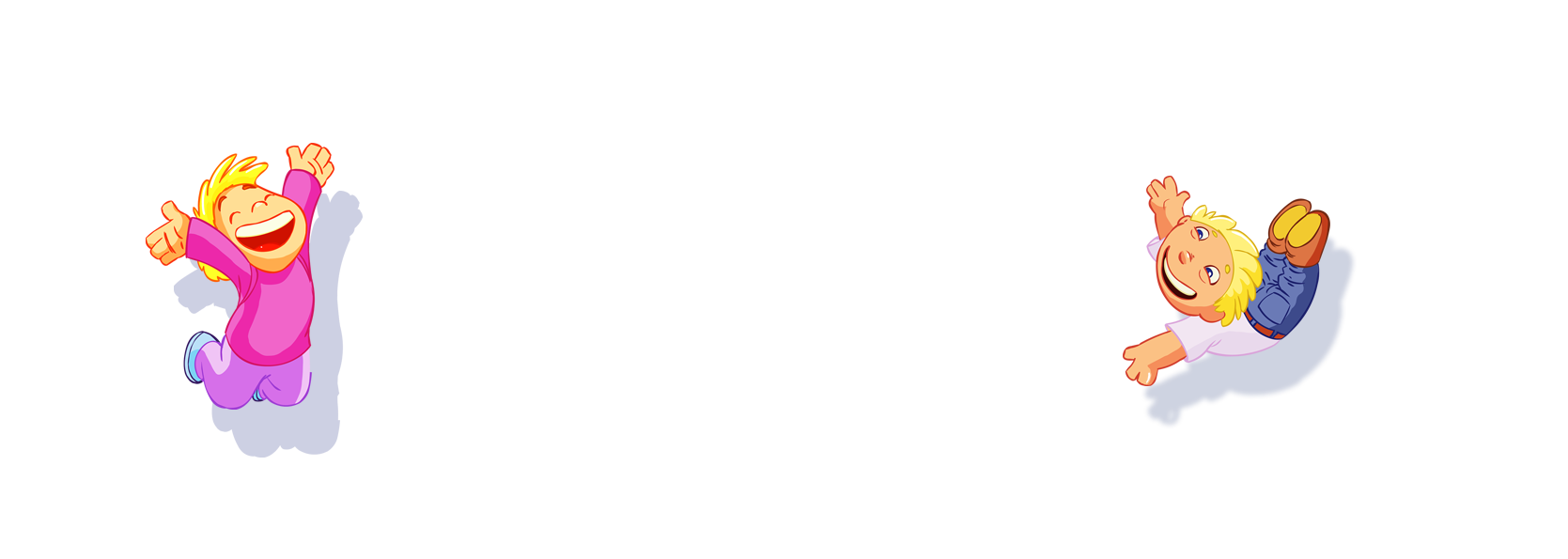 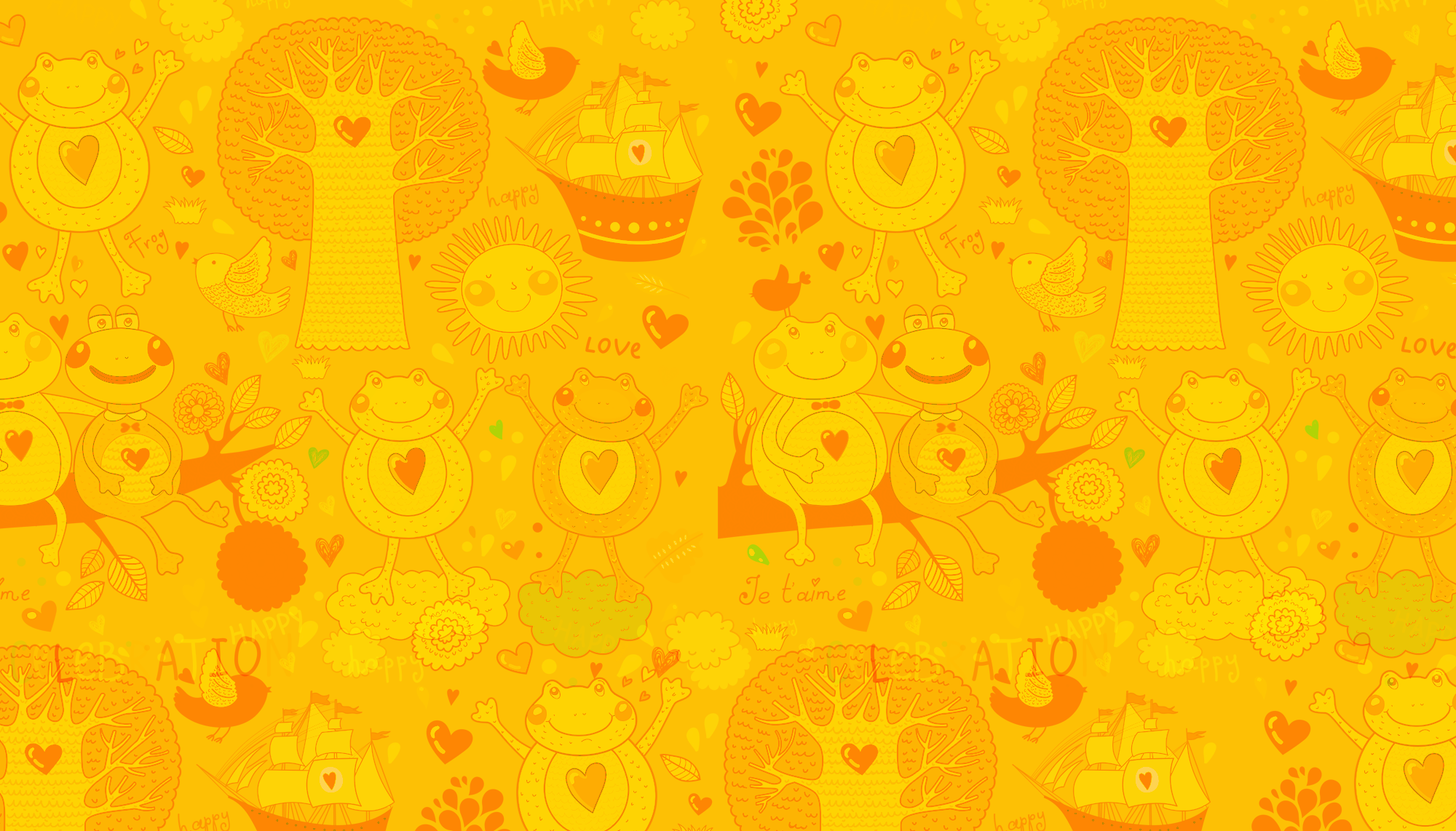 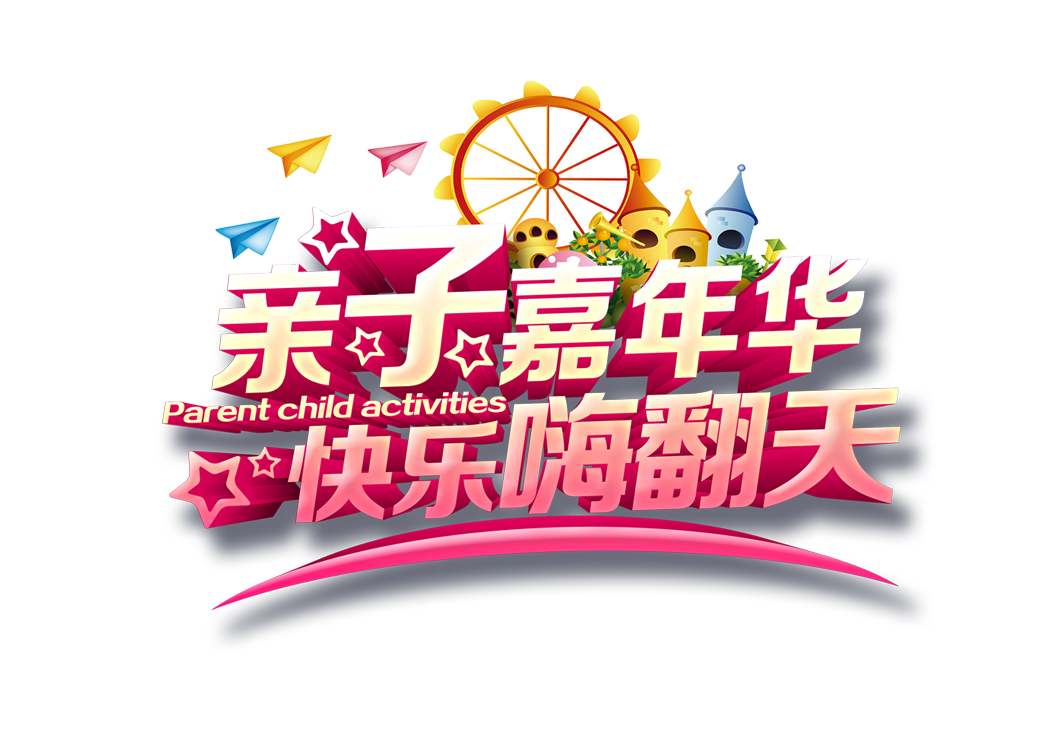 CHÀO MỪNG CÁC EM ĐẾN VỚI TIẾT
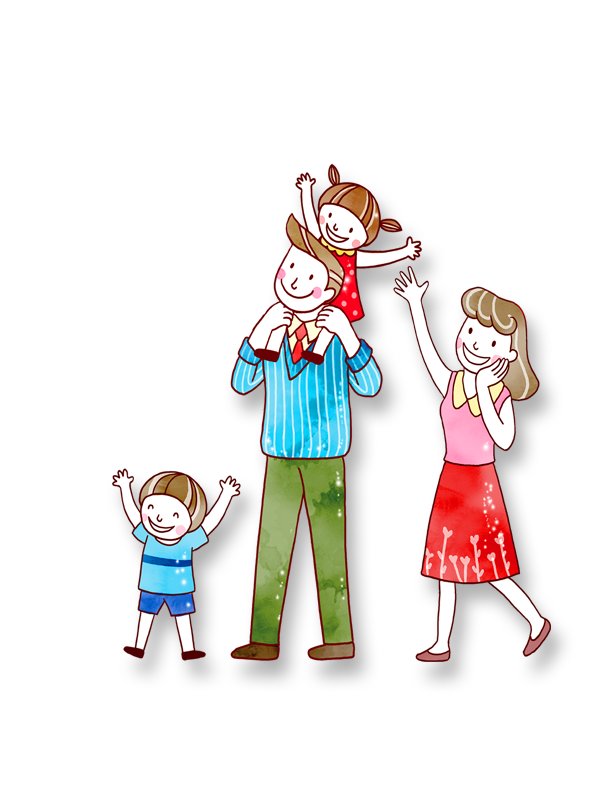 TOÁN- LỚP 1A
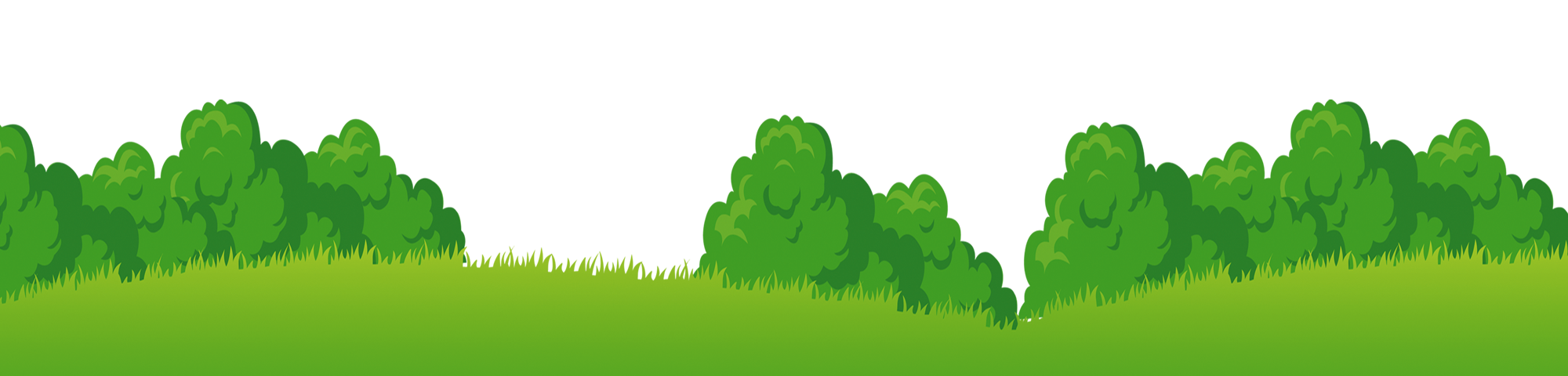 GIÁO VIÊN: DƯ THỊ THU HÀ
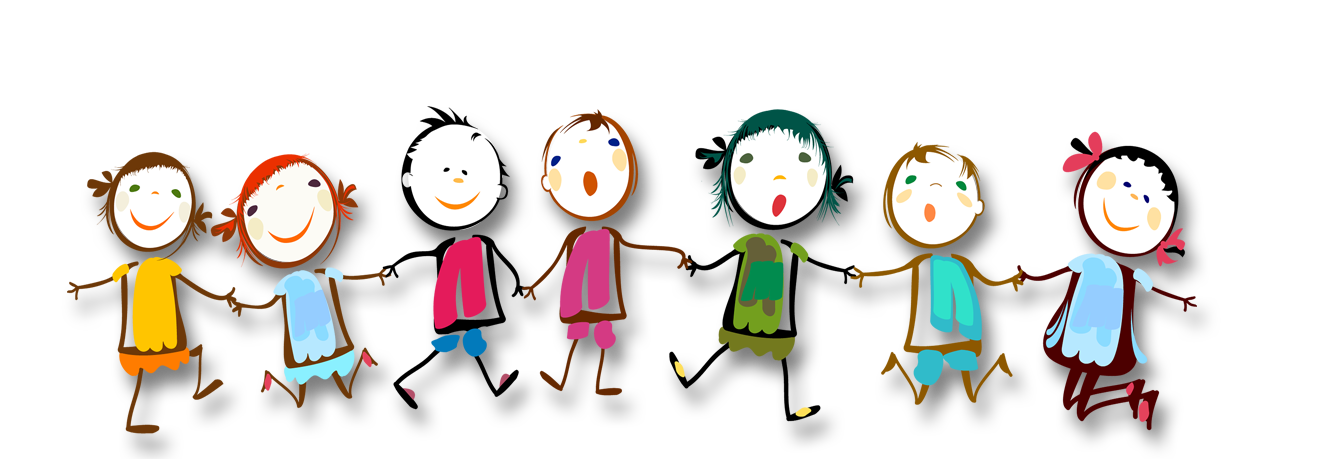 Thứ Tư ngày 5 tháng 3 năm 2025
Toán
Thực hành ước lượng và đo độ dài (trang36)
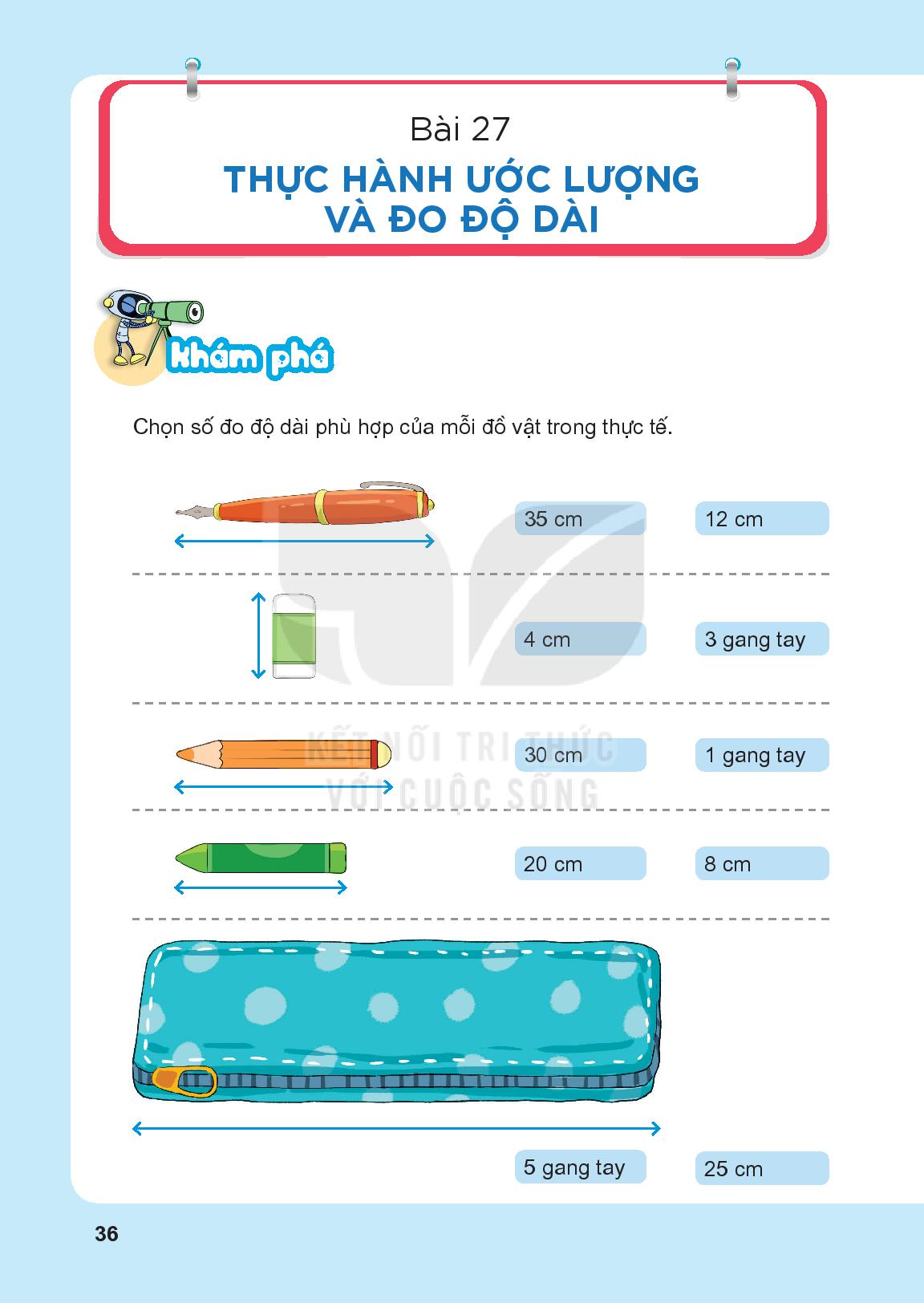 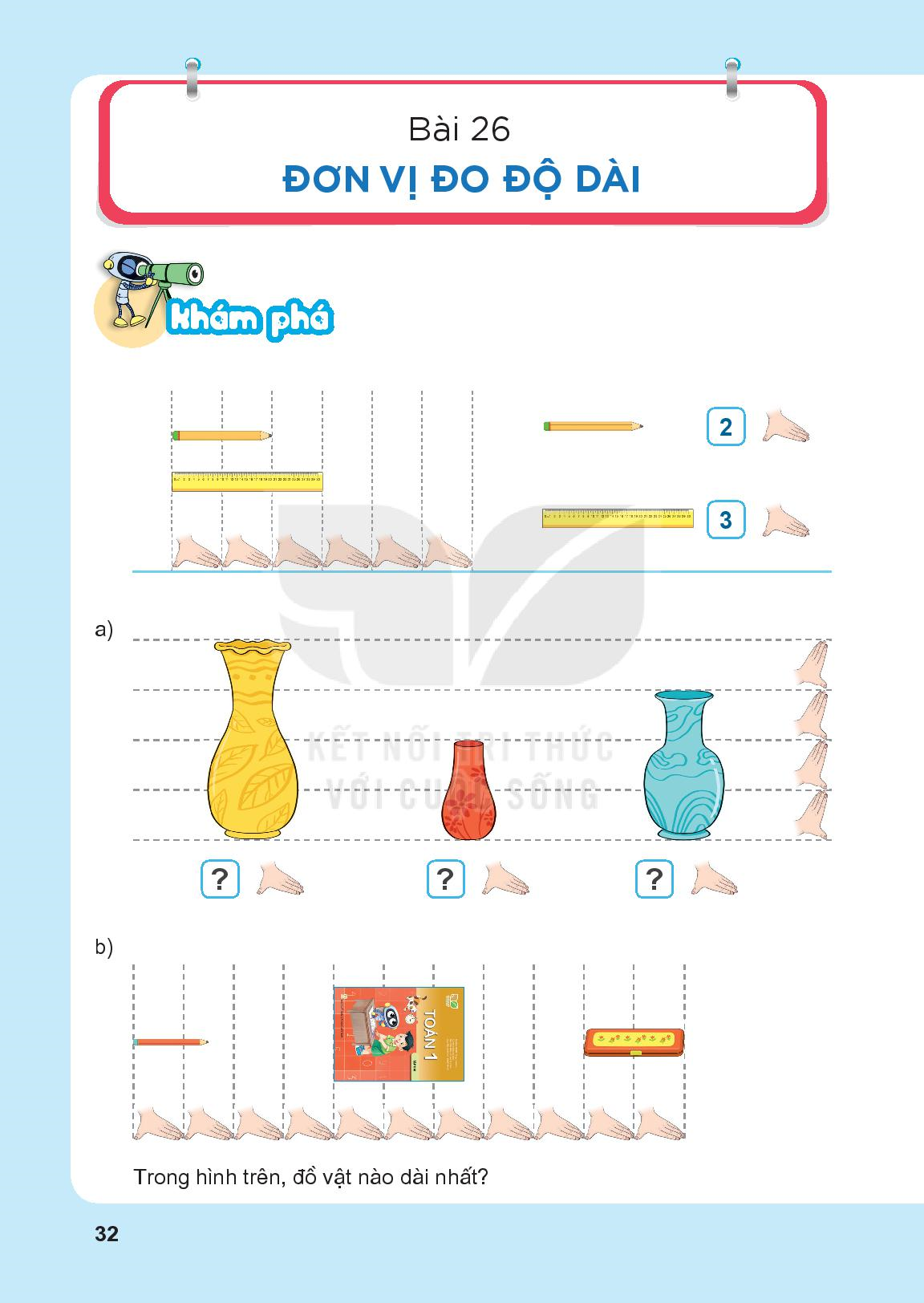 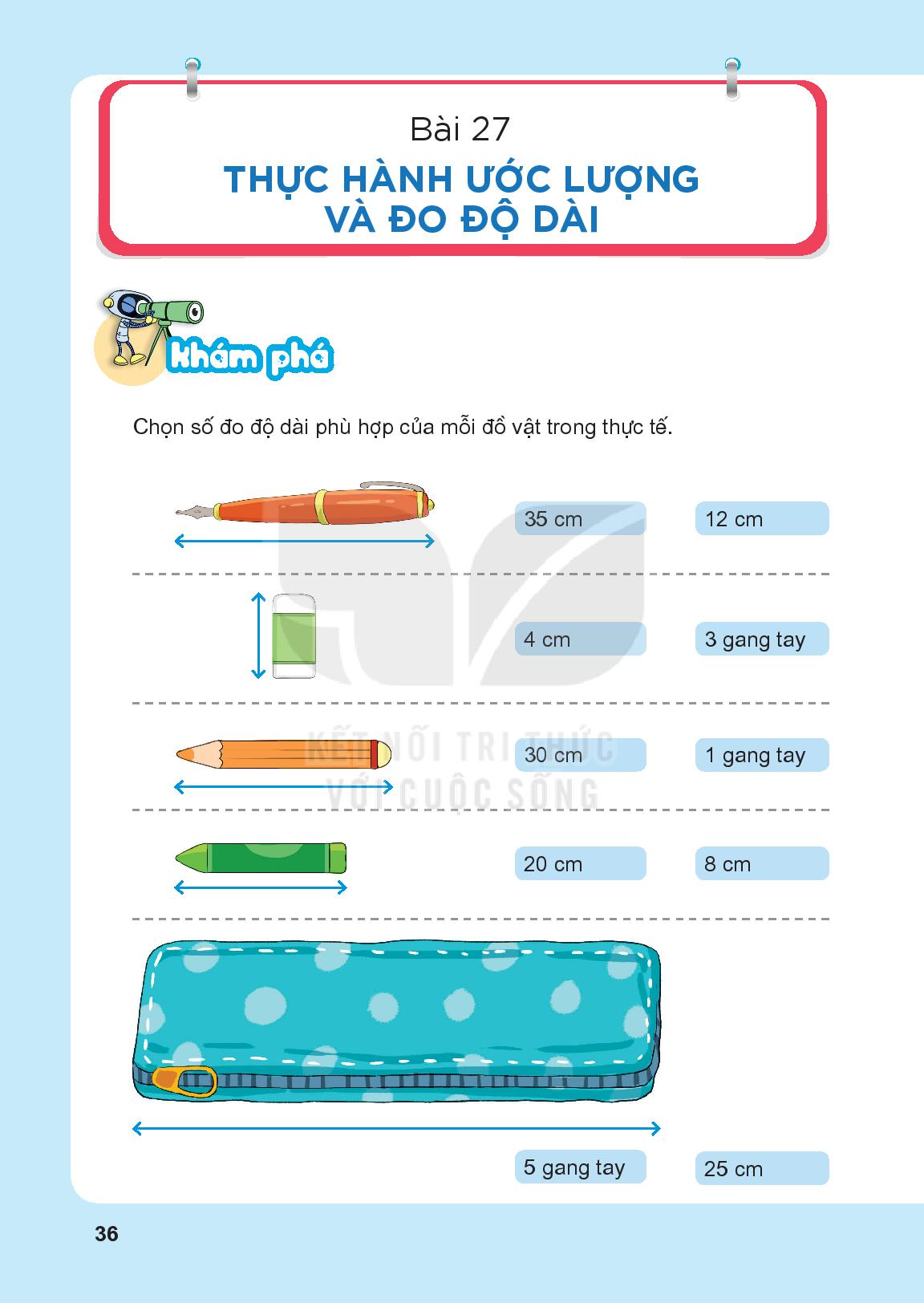 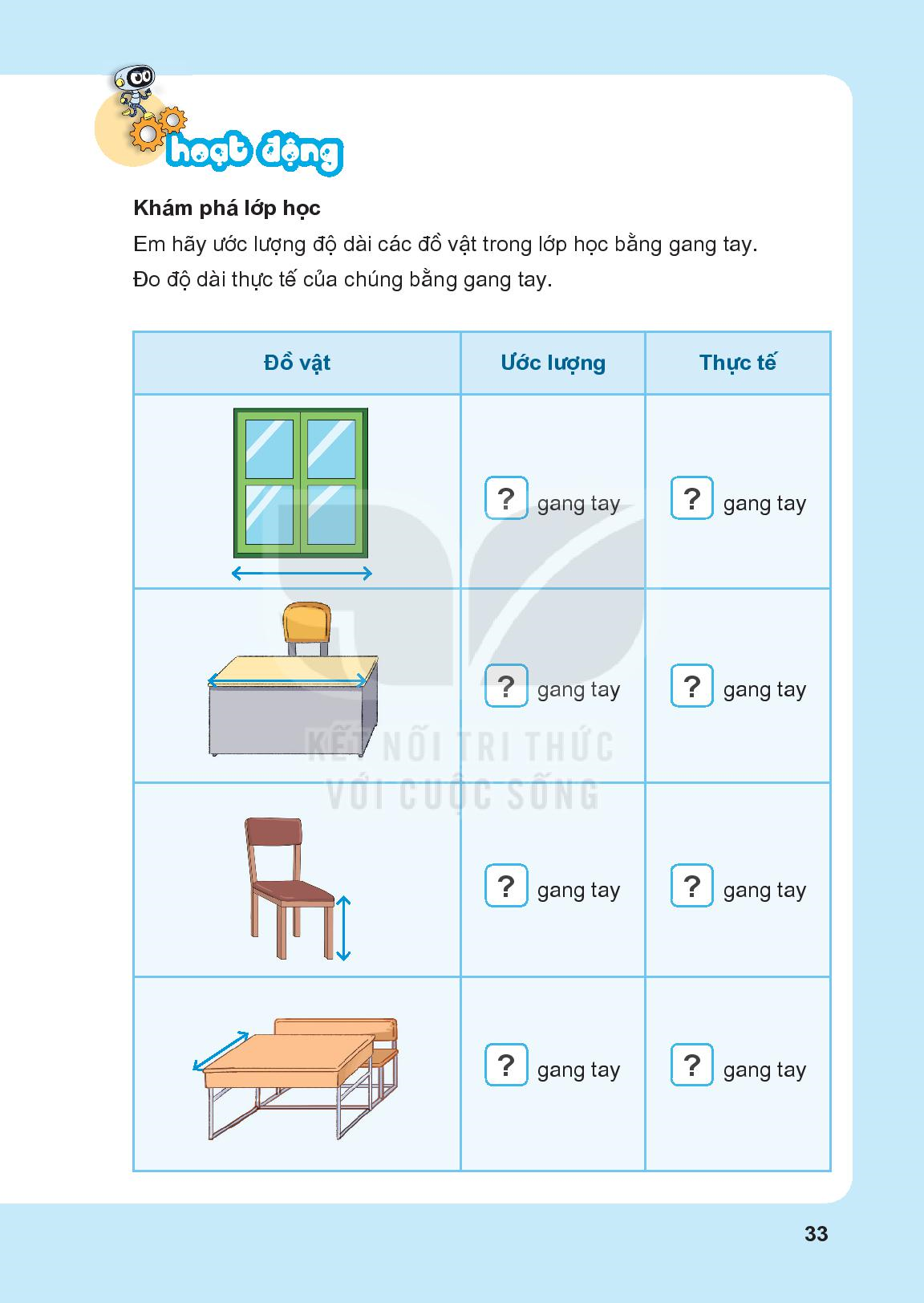 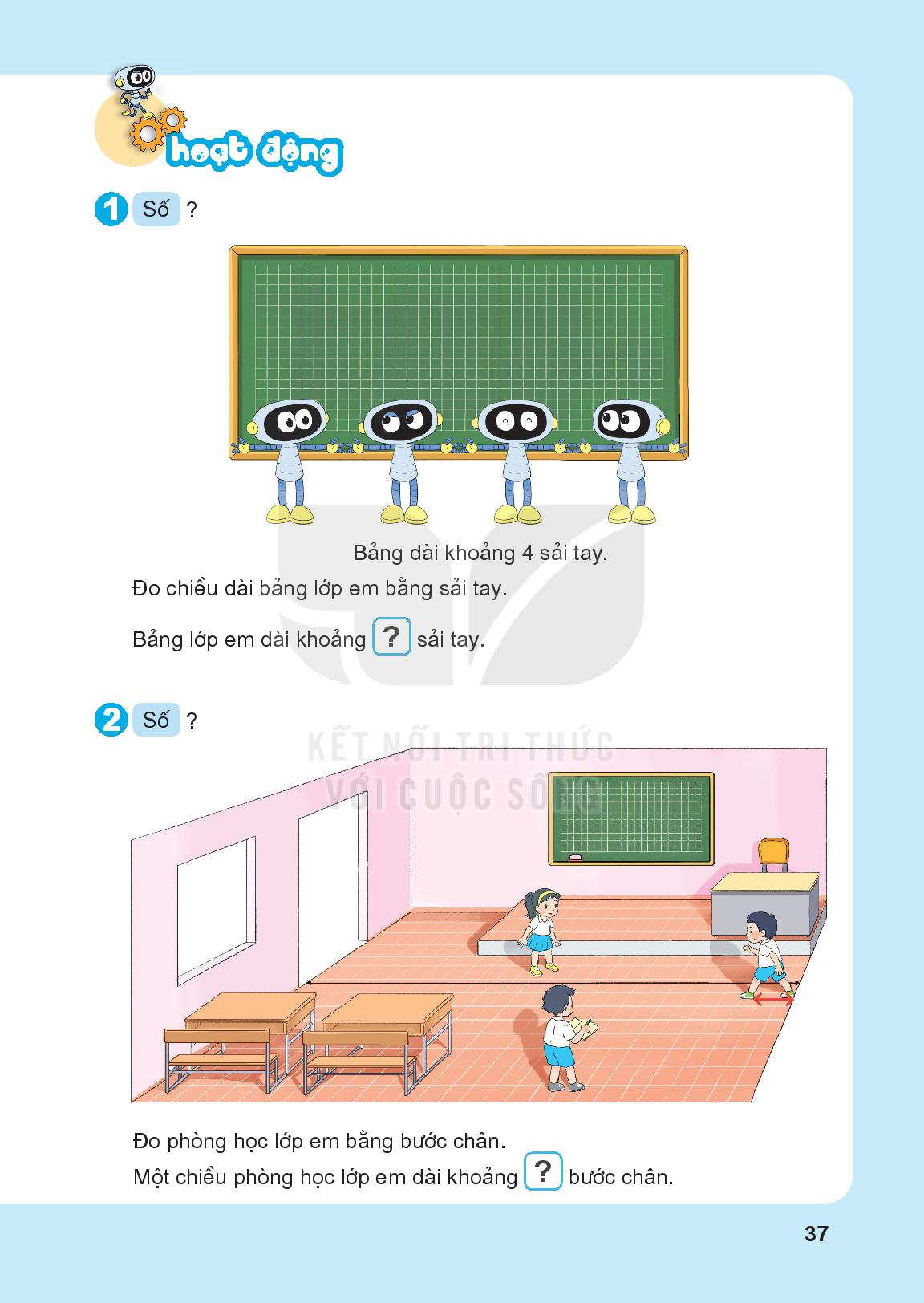 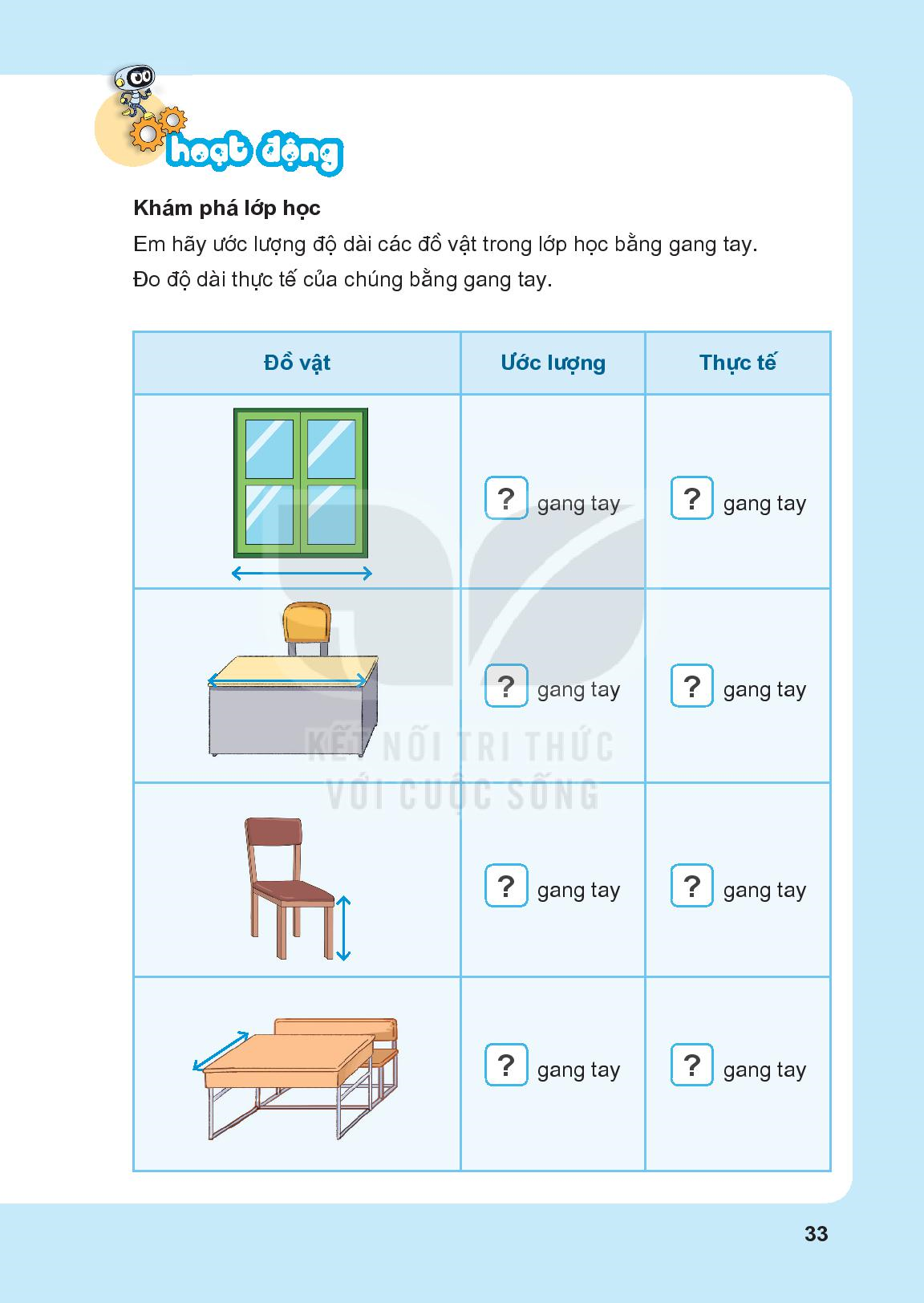 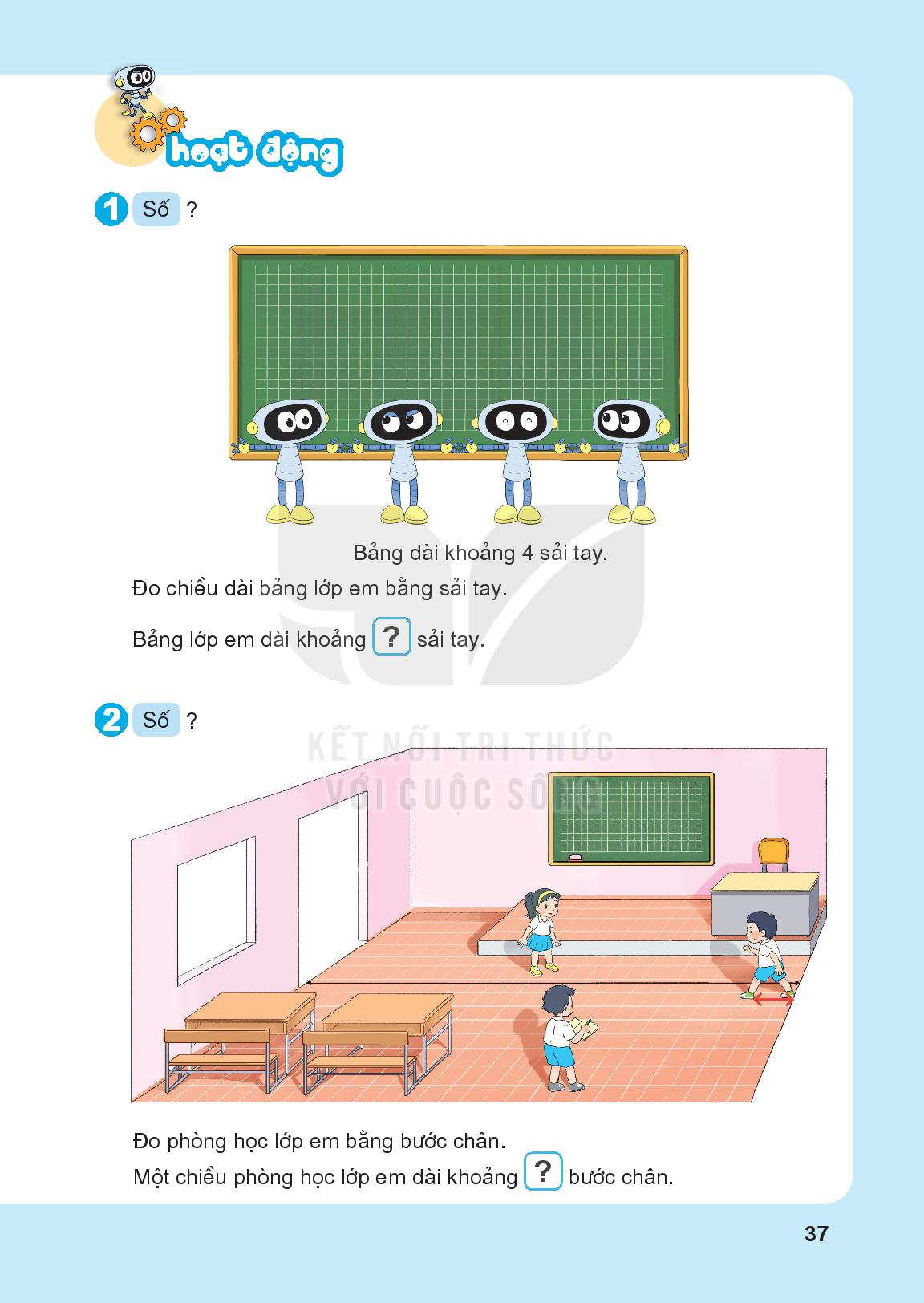 9
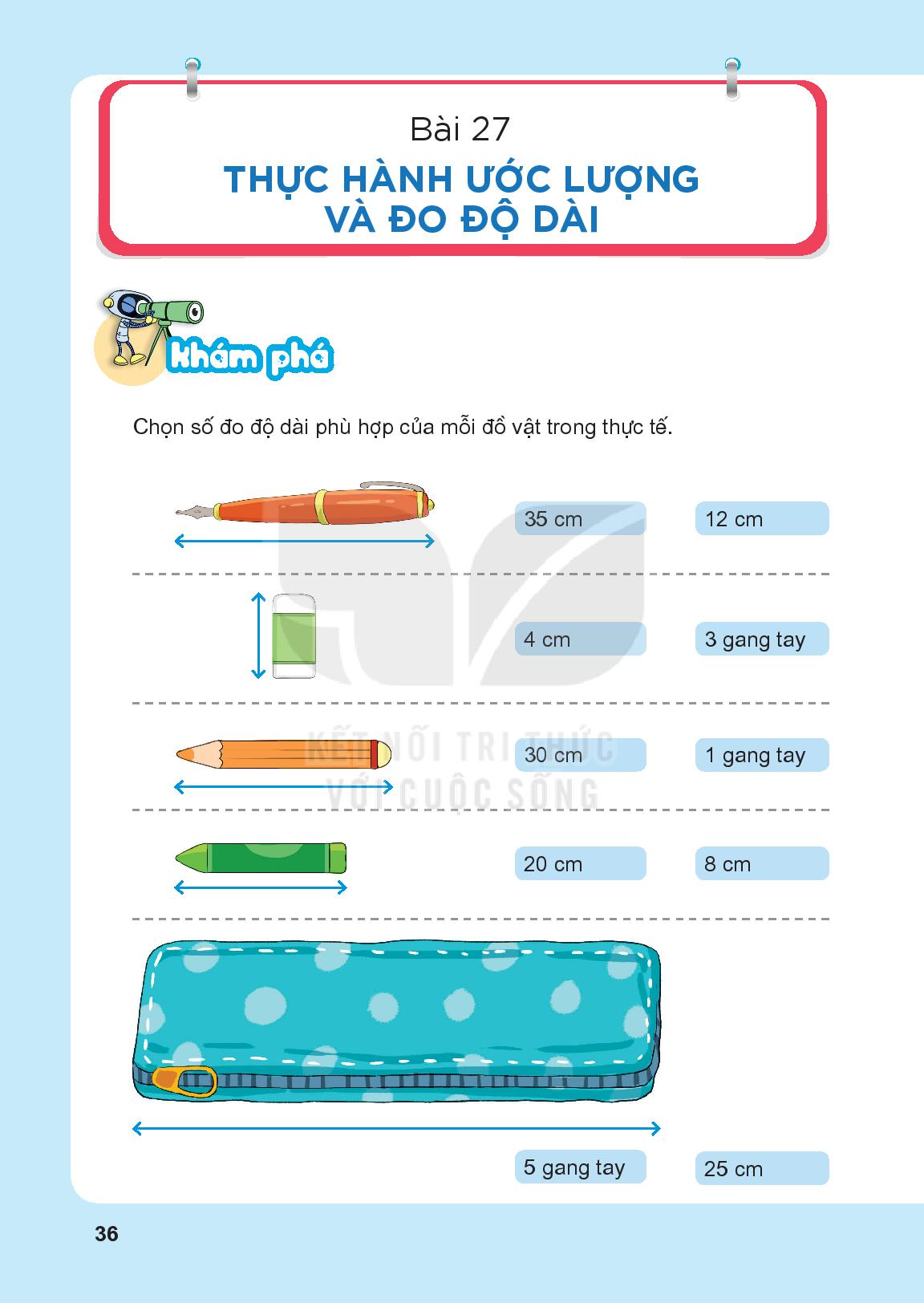 Thứ Năm ngày 6 tháng 3 năm 2025
Toán
Luyện tập (trang38)
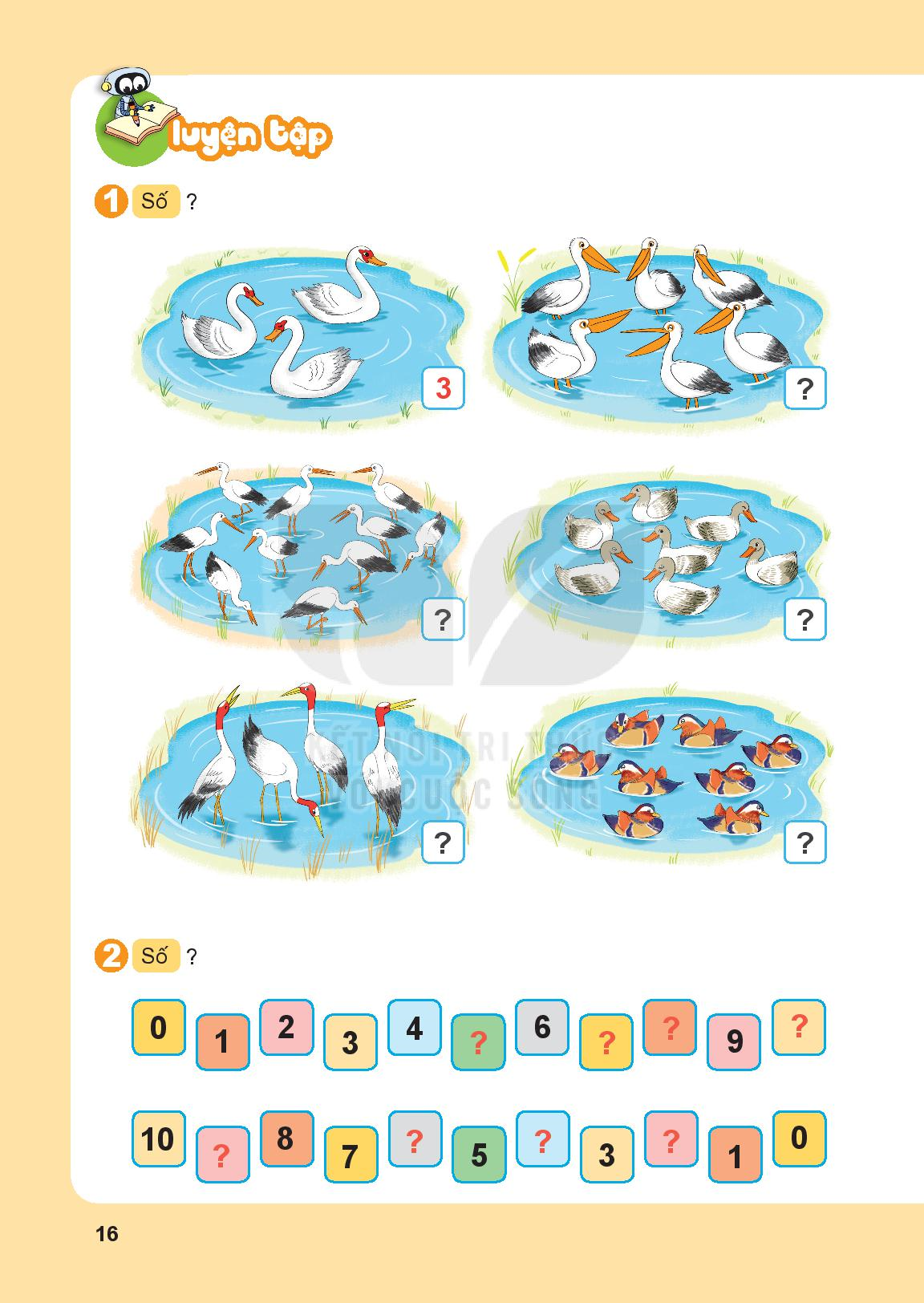 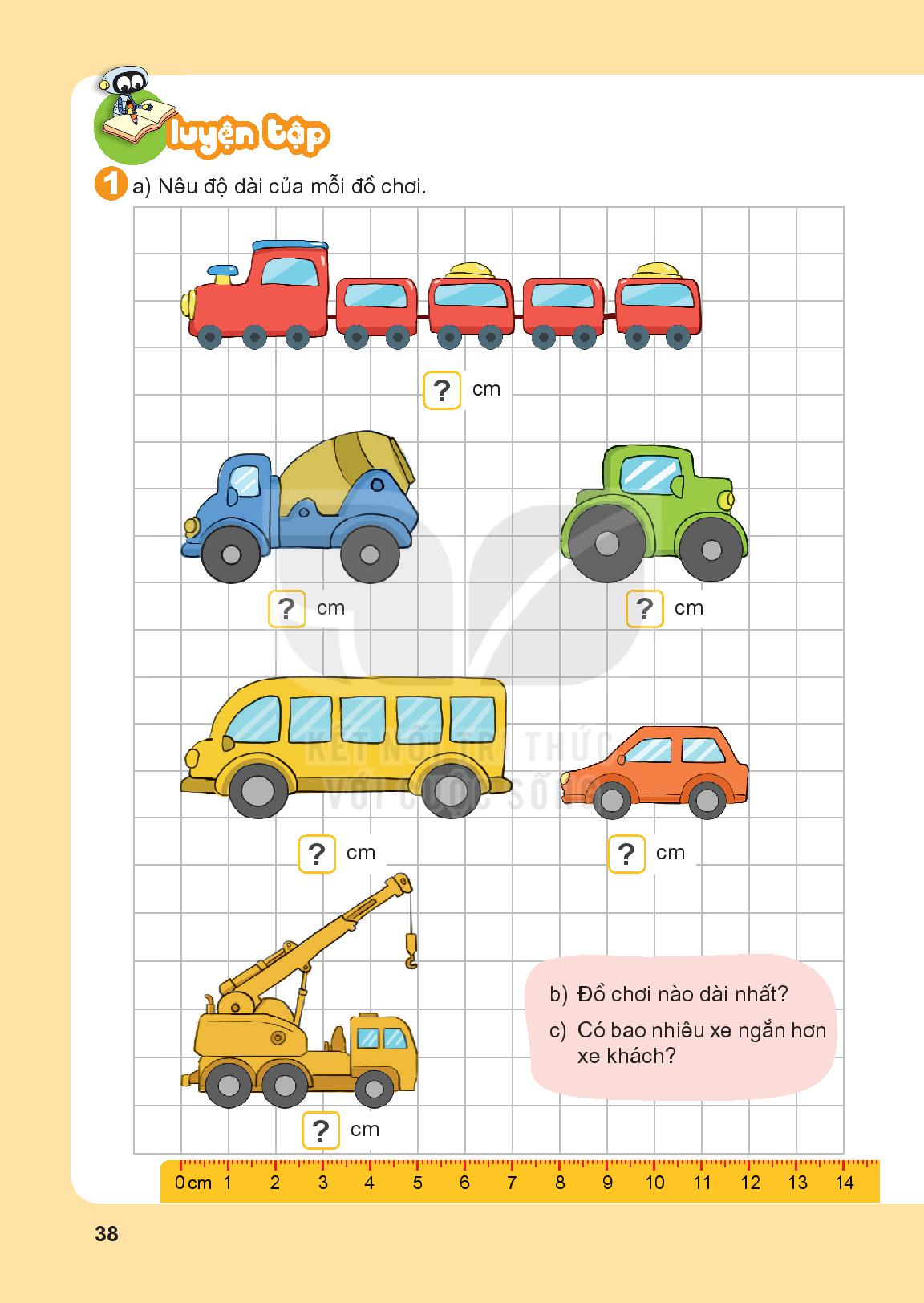 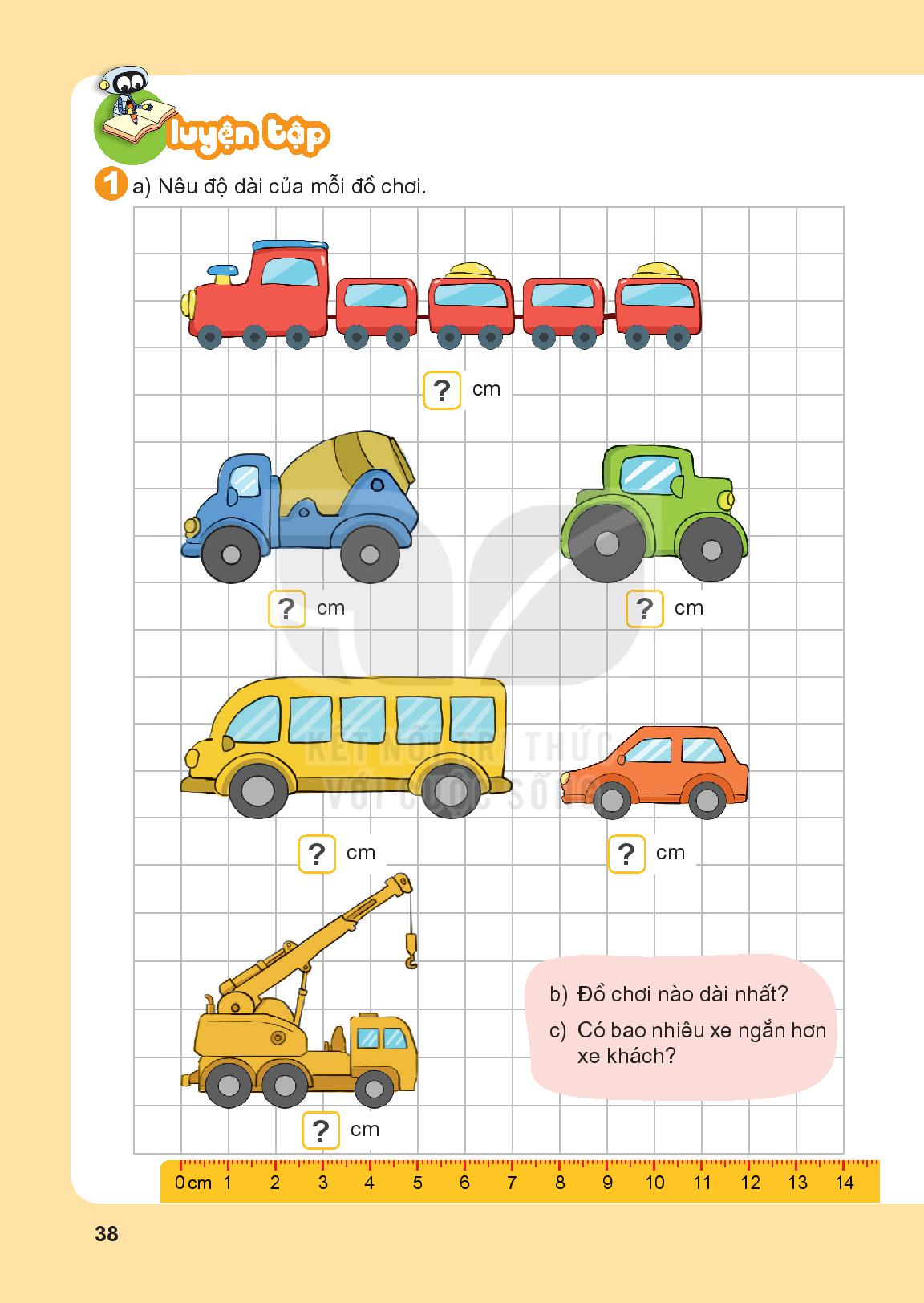 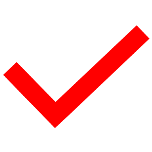 7
4
11
5
4
5
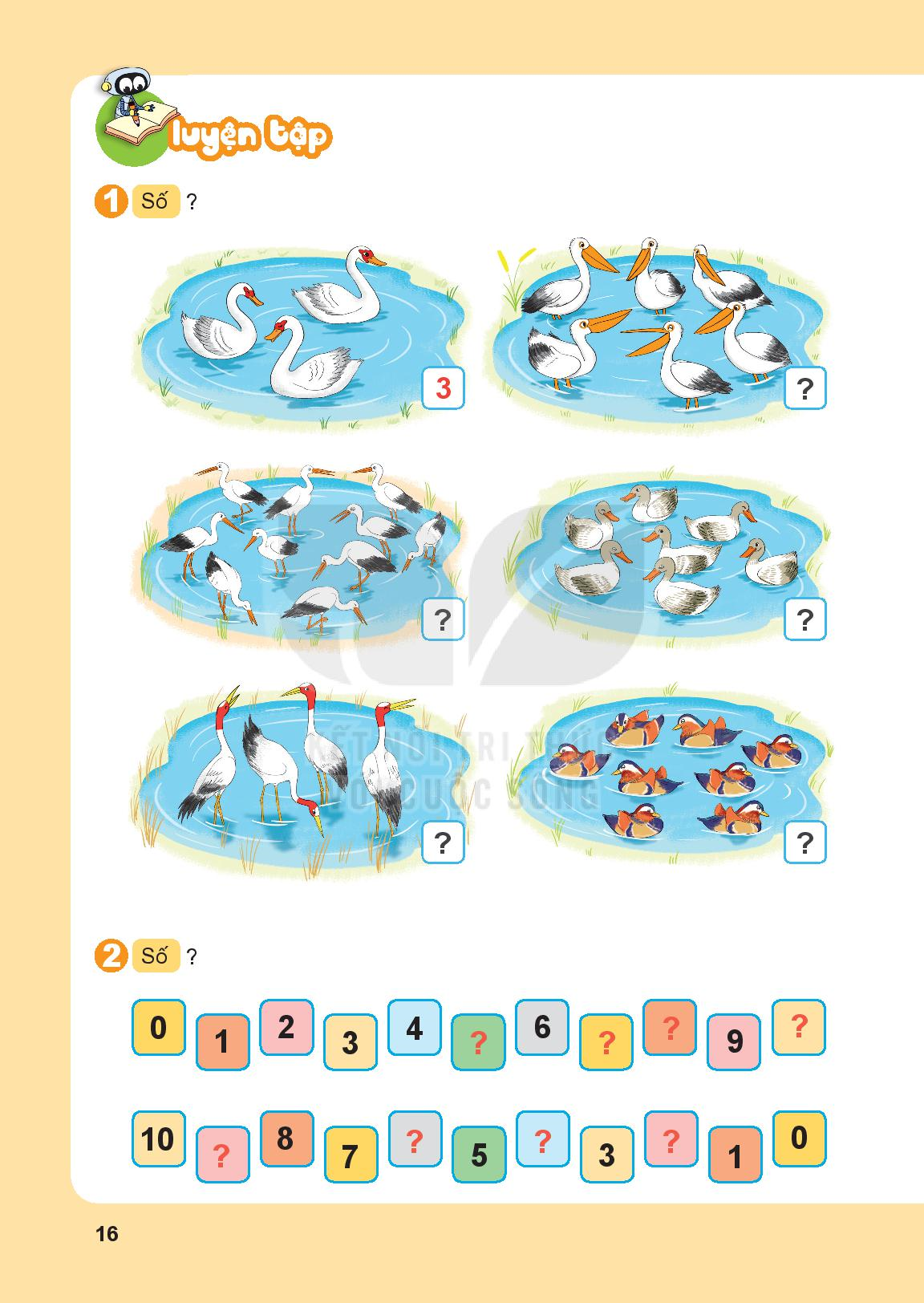 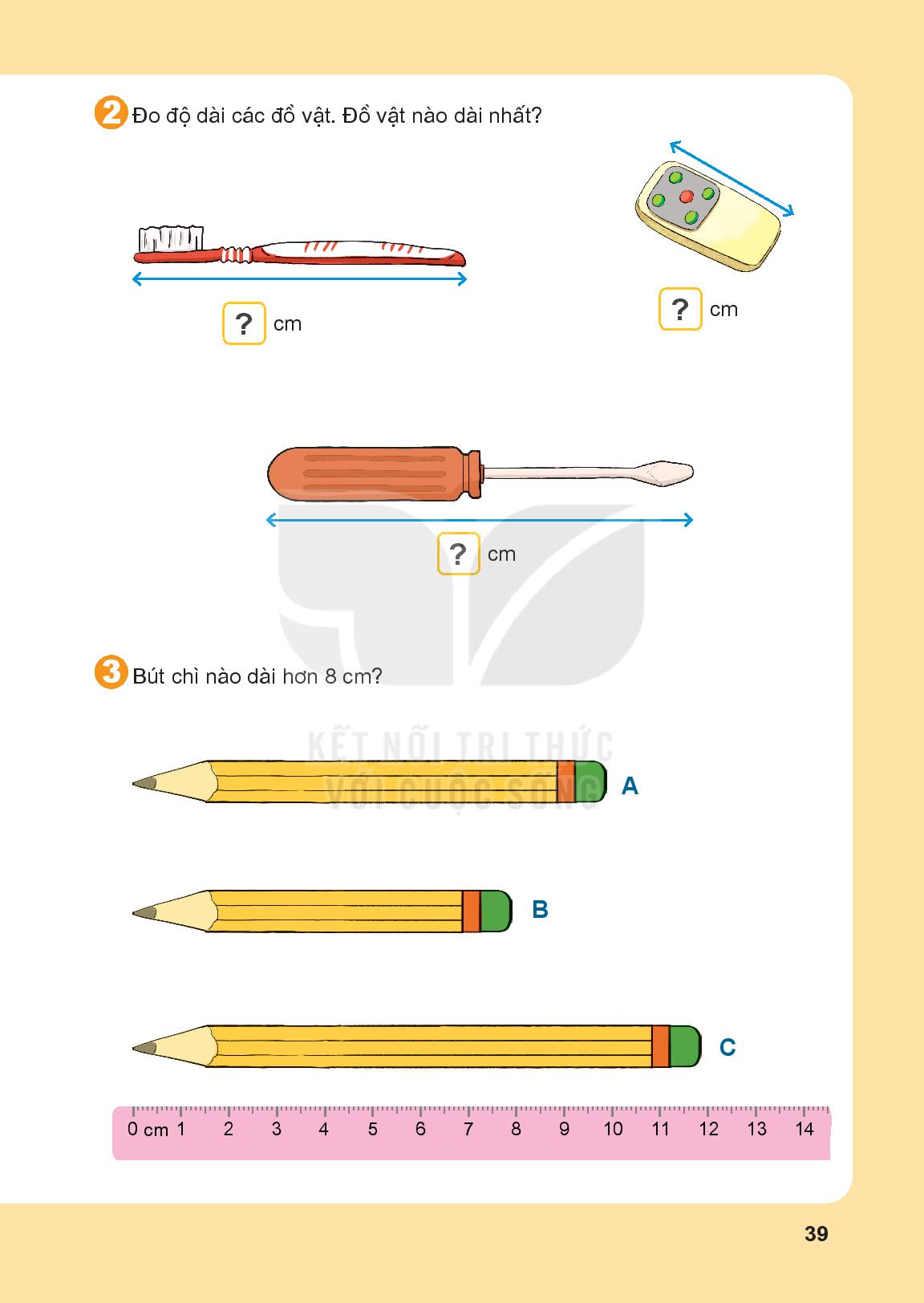 3
7
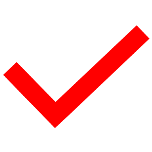 9
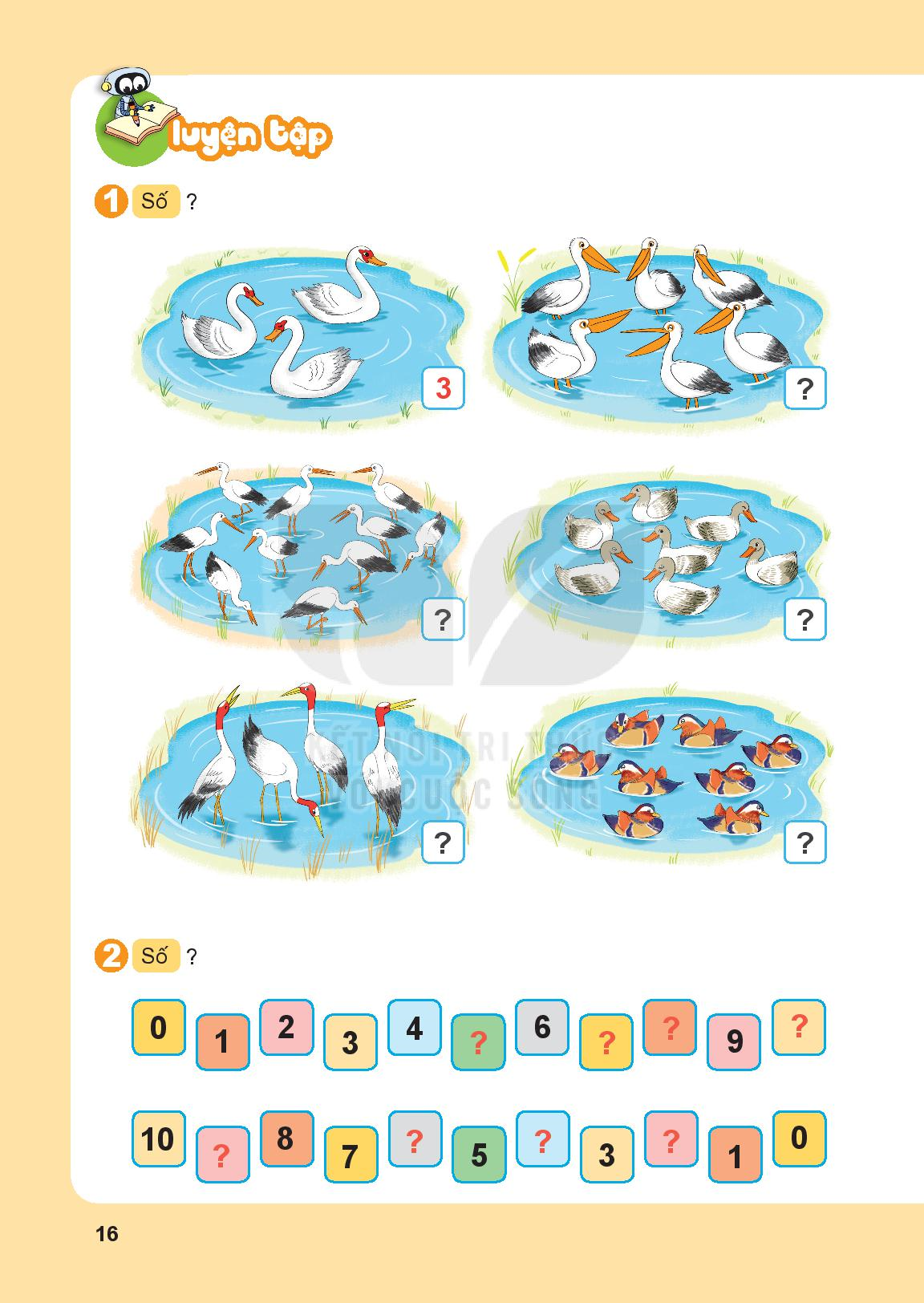 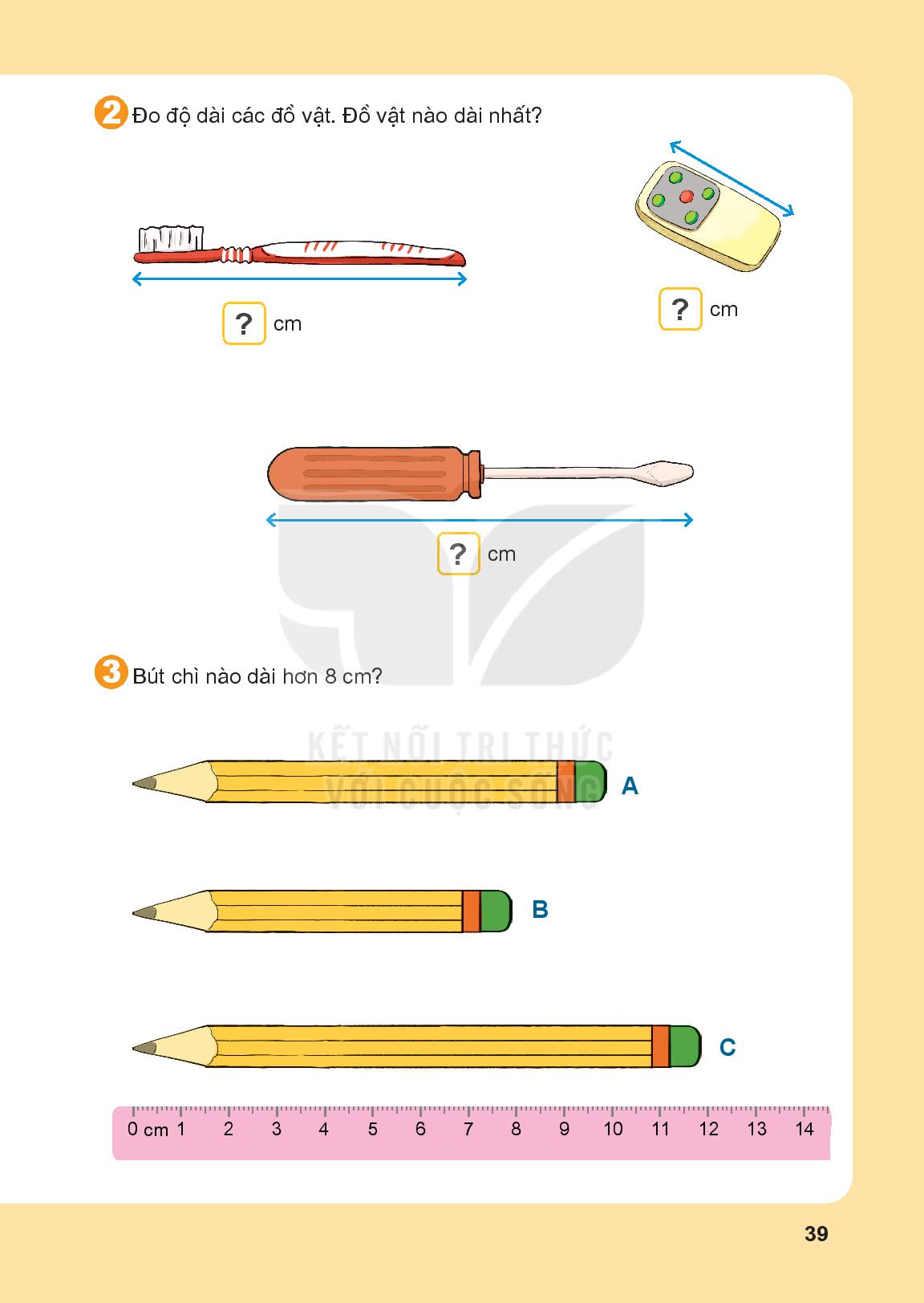 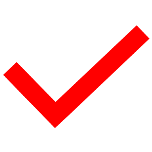 10 cm
8 cm
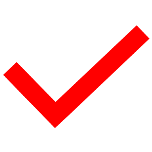 12 cm
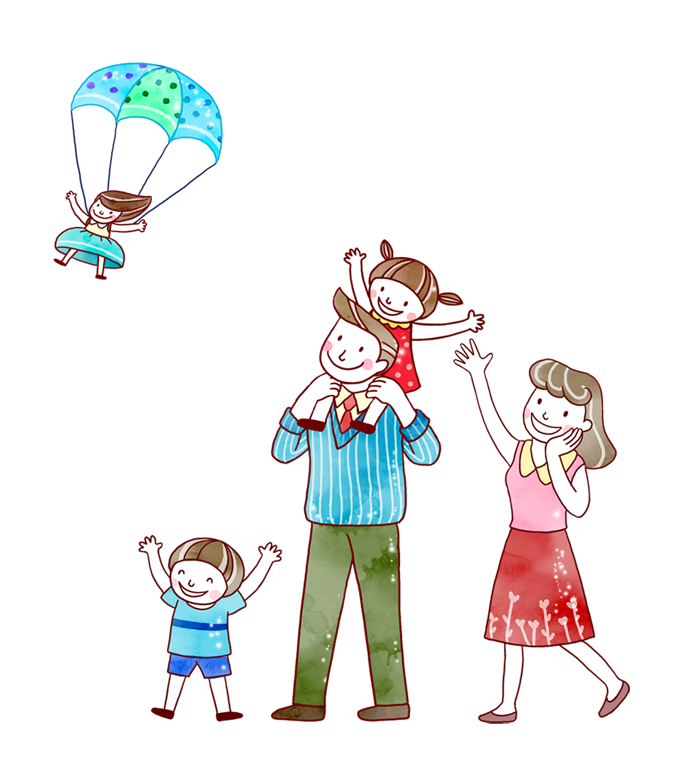 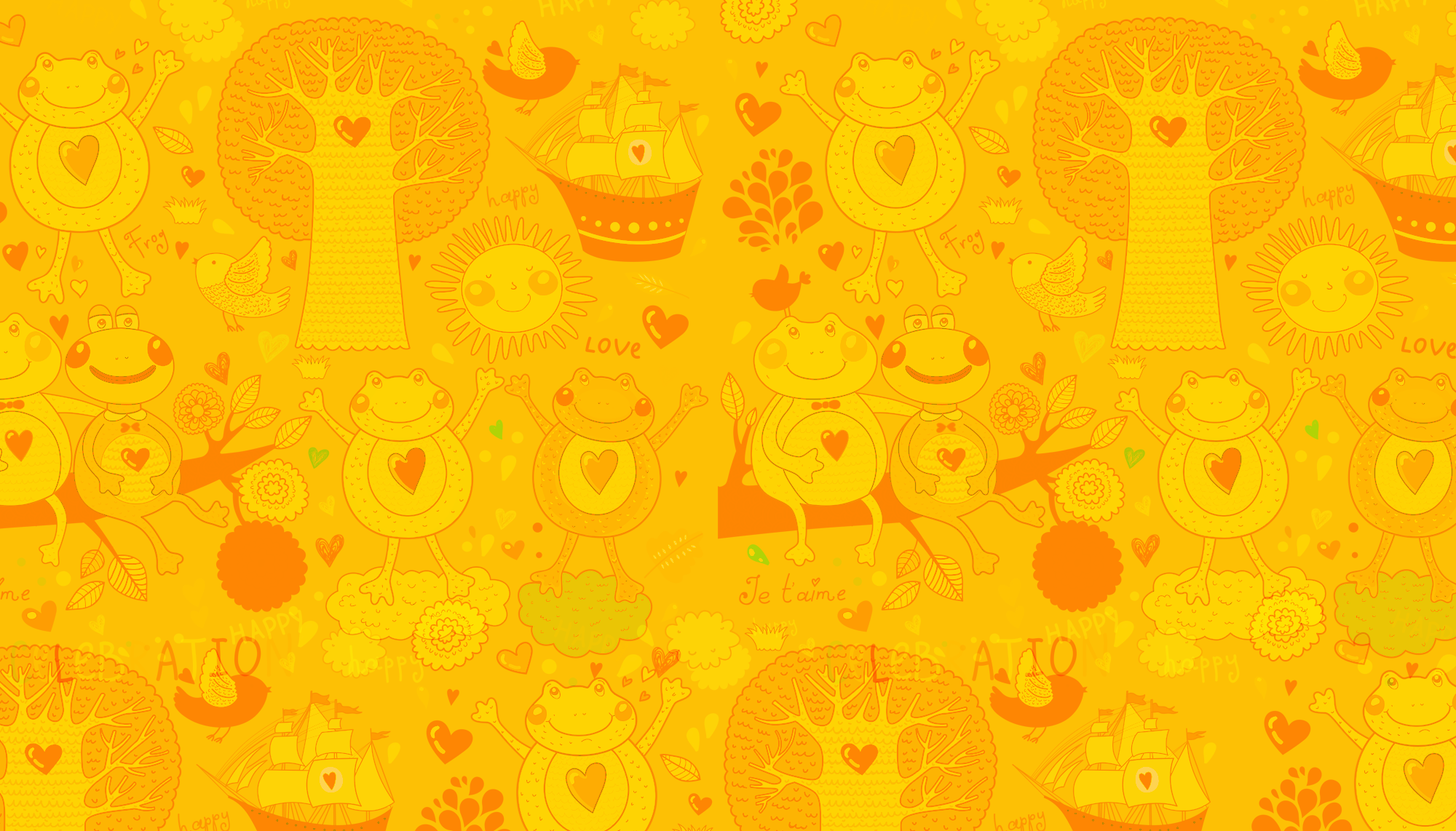 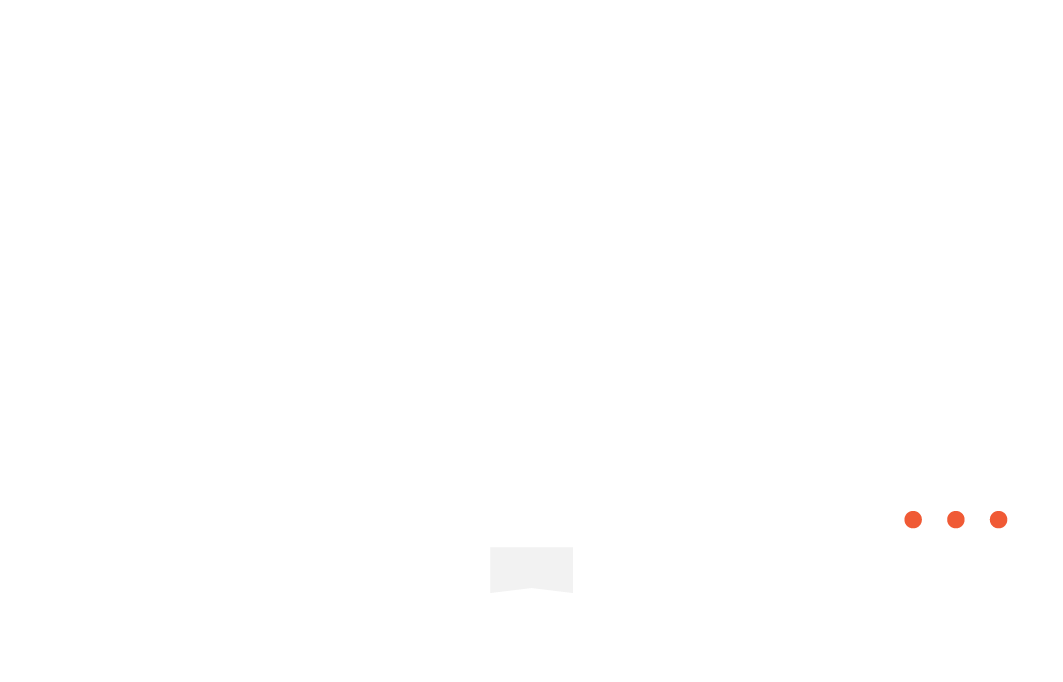 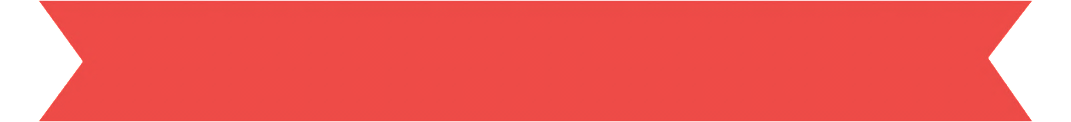 Củng cố - Dặn dò
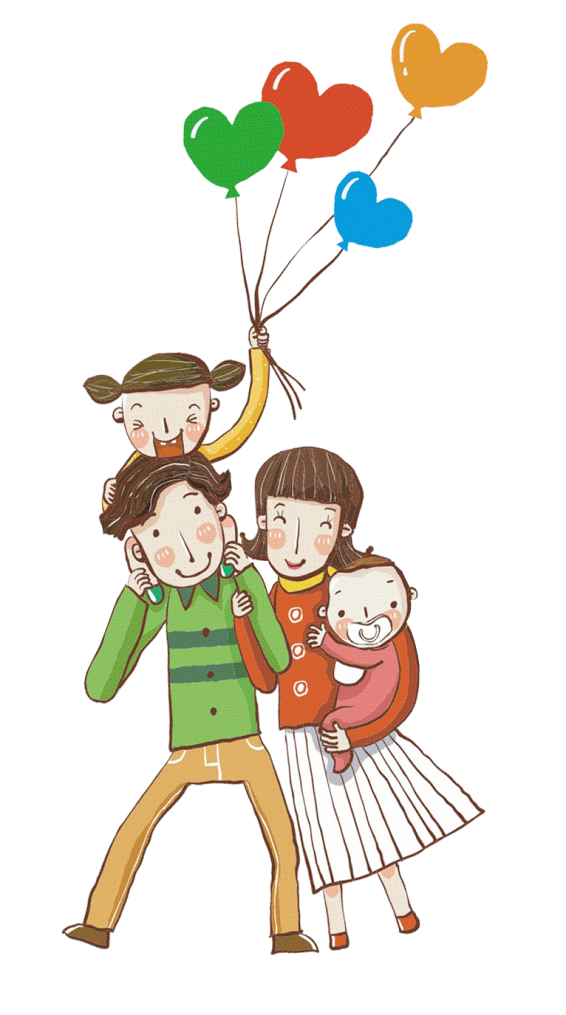 - Nhận xét tiết học
Chuẩn bị bài sau:
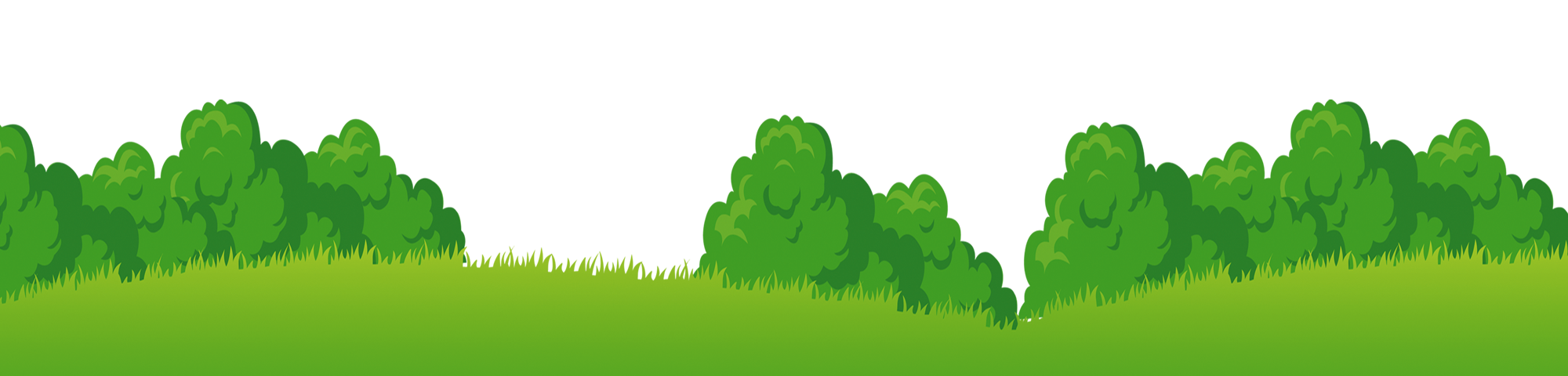 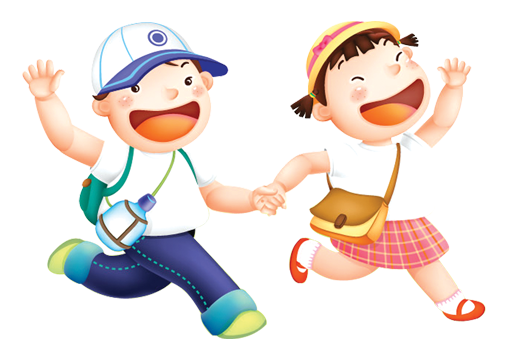